1-3-2やぶられにくいパスワード
[Speaker Notes: ■本教材の利用規約を一番下に記載しています。必ず事前にご確認いただき、利用規約に同意した上で、本教材をご利用ください。

【特徴と使い方】
　・スライド3枚を使って、啓発対象者に情報セキュリティの知識を供与、または興味を喚起することを目的としています。
　・対象者に「自分事」として考えてもらえるよう、
　　　1枚目のスライドは、「発問」から始まります。
　　　2枚目のスライドでは、「答え」や「様々な視点」を提示します。
　　　3枚目のスライドでは、対策等の解説や発展的な知識の提供、または課題検討を深めるための別観点からの発問や興味を持って調べるための方法等を提示します。
　・ノートには啓発する際のセリフ例を記載しています。また、教材が扱うテーマに関連する資料のある場合は参考資料を記載しています。

【想定する啓発対象者】
パスワードの役割（教材1-3-1を参照）を理解した方

【ポイント】
パスワードを作成するときに最低限注意すべき点を知り、その作成方法を考えさせる。

【本教材利用規約】本教材は、情報セキュリティに関する啓発を目的に独立行政法人情報処理推進機構（IPA）（以下「IPA」という。）が作成した教材、およびこれに付随する資料（今後に作成され得る各々の改訂版を含む。）により構成されます。なお、改訂版が利用可能となった後は、専ら改訂版をご利用ください。
IPAは、本利用規約に同意いただくことを条件として、本教材の利用を無償で許諾します。有償セミナー等での利用を希望する場合は、事前にIPAに申し出て別途許諾を得てください。

1.本教材に関する著作権その他すべての権利は独立行政法人情報処理推進機構（IPA）が保有しており、国際条約、著作権法その他の法律により保護されています。
2.本教材は、情報セキュリティや情報モラルの教育、普及の目的に限り、無償の授業、各種セミナーや研修等にご利用いただけます。
3.必要な範囲での複製（生徒等受講者への配布のための複製を含む。）は可能とします。
4.本教材は原文のまま利用してください。ただし、グラフの形式を変える、文体を変える等、単なる表記形式のみの変更は可能とし、また、具体的な利用場面においてやむを得ない場合であって、かつ前記目的のために必要な場合には、その必要な範囲で、利用者の責任において、文意を変えず、かつ原文のままでないことが容易にわかるように明記または明示（例「～を基に作成」等）することを条件として、文面の一部改変等を可能とします。
5.本教材の中のデータやグラフ・図表・イラスト・映像等の全部または一部を引用等した場合、本利用規約に同意したものとみなします。
6.いかなる形で利用する場合においても本教材を利用する際は、出典（IPAの名称、資料名、URL等）を容易に判る態様で明記または明示してください。
7.本教材を利用する部分と利用者が自ら作成する部分が混在した教材等を作成する場合、本教材利用部分か、利用者自身による作成部分かが容易かつ明確に判別できるようにしてください。なお、利用者は、自己の作成部分について全ての責任を負うものとします。
8.本教材（本項においては、利用者が自ら作成する部分が混在する場合を含む）の二次利用を希望する者に対して複製物を配布する場合には、相手先に本利用規約を配布するなどにより、相手先が本教材（利用者が自ら新たに作成した部分を除く）を利用する際には本利用規約に同意する必要があることを伝えてください。
9.本教材で提供する情報の正確性、信頼性、網羅性及び完全性については、IPAが保証するものではありません。
10.本教材のファイルをダウンロードすることまたは利用したこと等により生じるいかなる損害（他人に対して責任を負う場合を含む。）についてもIPAは何ら責任を負いません。
11.本利用規約は予告なく改正する場合があります。その場合、改正後の内容は、それがIPAのウェブページ上で公表された時以降の利用に適用するものとします。
12.本教材及び本利用規約に関する質問は、net-anzen@ipa.go.jpまでお寄せください。なお、IPAからの応答等は、その業務に支障のない範囲内とさせていただきます。

独立行政法人情報処理推進機構　セキュリティセンター

以上]
考えてみよう
やぶられにくいパスワードを
つくるには、どんな点に
気をつければいいの？
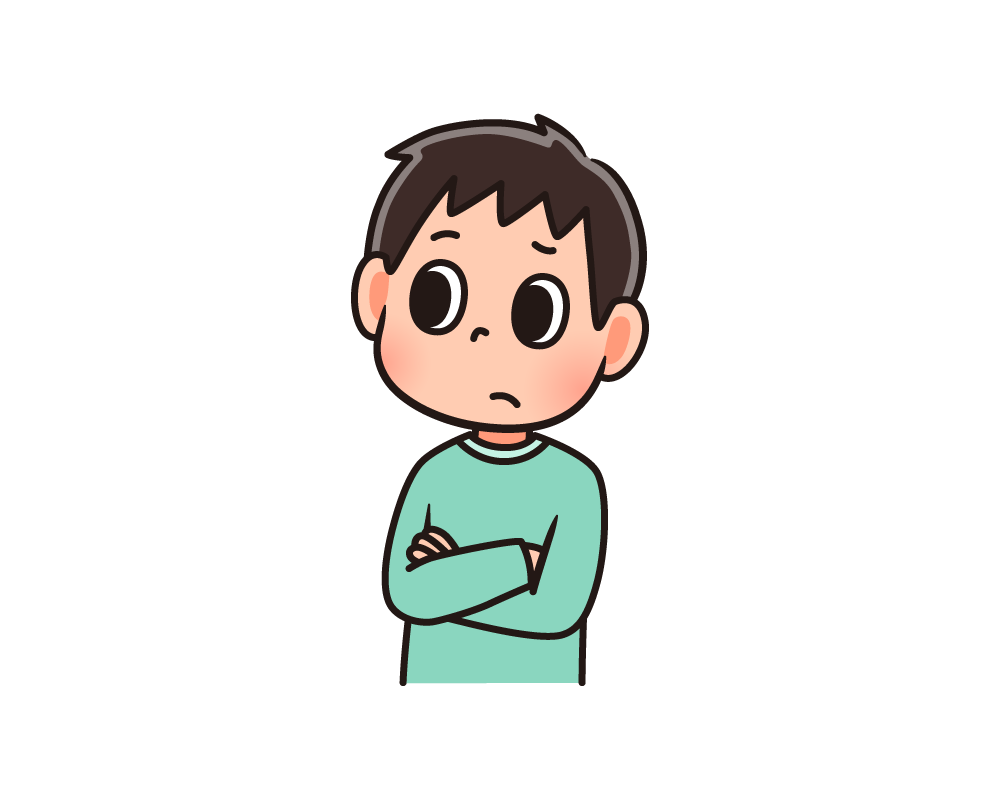 [Speaker Notes: 【啓発時のセリフ例】
みなさんはいろいろなサービスをつかったり、ゲームで遊んだりするときに、パスワードを作ったことはありますか？パスワードを作るときには、どんな点に気をつければ良いと思いますか？]
答え
ふくざつ
長く、複雑なパスワードにする。
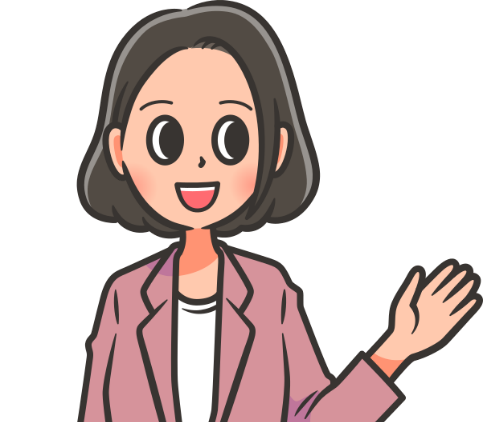 そうあ
短いパスワードは総当たりなどの
  機械的な方法でやぶられる
一般用語や代表的な個人情報（誕生日・名前など）は推測されやすい
きかいてき　     　ほうほう
いっぱんようご　　　だいひょうてき　　 こじんじょうほう
たんじょうび
すいそく
passwordや12345678など
簡単に思いつくものは絶対 ×
かんたん
ぜったい
[Speaker Notes: 【啓発時のセリフ例】
まずはこれだけ覚えてください。私たちがパスワードを作るときは「長く、複雑なパスワード」にする必要があります。
パスワードは最低10文字以上の文字列で構成し、第三者に推測されにくいものにしましょう。
短いパスワードの場合、「総当たり」と呼ばれる、コンピュータを使って機械的に文字の組み合わせすべてを試していく方法などにより、悪意のある第三者にパスワードがやぶられてしまう可能性が高いです。また、名前や誕生日など、私たち個人の情報は推測されやすいので、覚えやすくても使わない方がいいでしょう。数字の羅列や、キーボードのキーの横並び、またパスワードという言葉をローマ字に変えただけの「PASSWORD」といった簡単なものは、パスワードによく使われる文字列を利用する「辞書攻撃」で探し当てられやすく、危険性が高いです。]
対策の解説
自分だけのフレーズを考える
へんかん
日本語の文章をローマ字に変換
    例 「ネコが好き」→   nekogasuki
す
ふくざつ
※「長く」「複雑」になります
より強いパスワードにするため、大文字・数字・記号もふくめたパスワードにするのがおすすめ
nekogasuki   →   nekoGAsuki!!06
[Speaker Notes: 【啓発時のセリフ例】
「長く、複雑なパスワードにする」といっても、覚えられなければ困りますね。では、ここで一つ提案です。自分自身のオリジナルなフレーズを考えてみましょう。例えば、ネコがすきな人は「ねこがすき」というフレーズを、ローマ字に直します。「nekogasuki」となり、これだけで10文字のパスワードになります。また、アルファベット小文字の他に、アルファベットの大文字、記号、数字など、多くの文字種を使うと、よりやぶられにくいパスワードになります。そこで、例えば、
　・フレーズ内の助詞は大文字にする
　・末尾に「！」を２つ追加する
　・またその後ろには好きな野球選手の背番号である「06」を追加する
といったルールを設けることで、「nekogasuki」というパスワードを「nekoGAsuki!!06」というパスワードへさらに変化させます。こうすることで、アルファベットの小文字・大文字・記号・数字という４つの文字種を混ぜた「強いパスワード」をつくることができます。

【参考資料】IPA：安心相談窓口だよりhttps://www.ipa.go.jp/security/anshin/attention/2016/mgdayori20160803.html]